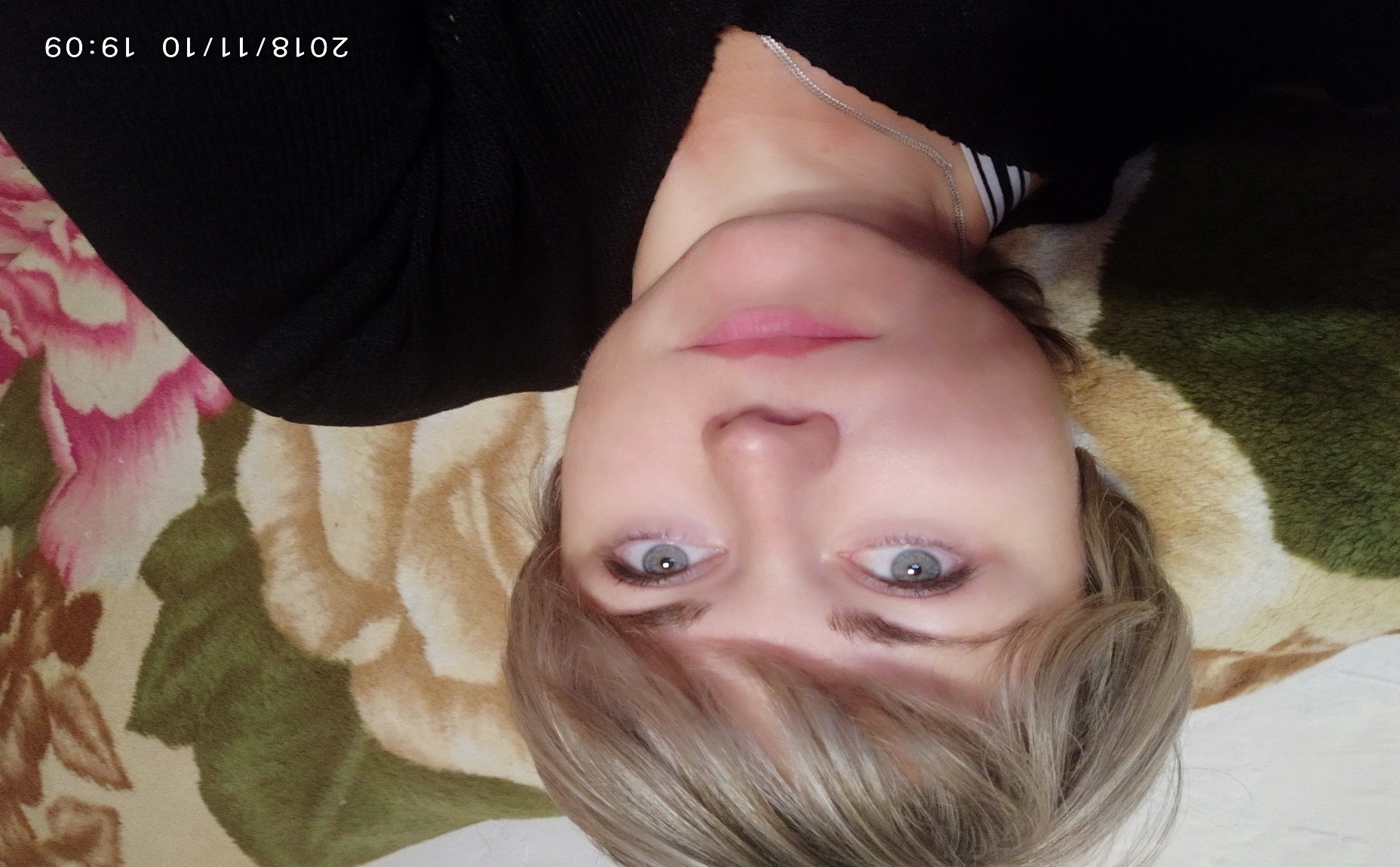 Москаленко Мария Павловнавоспитатель МБДОУ д/с №13
[Speaker Notes: Замените эти образцы рисунков собственными привлекательными изображениями. Вот как это сделать быстро: выделите образец рисунка и удалите его. Затем щелкните значок "Вставка рисунков" внутри рамки и найдите изображение, которое хотите отобразить.]
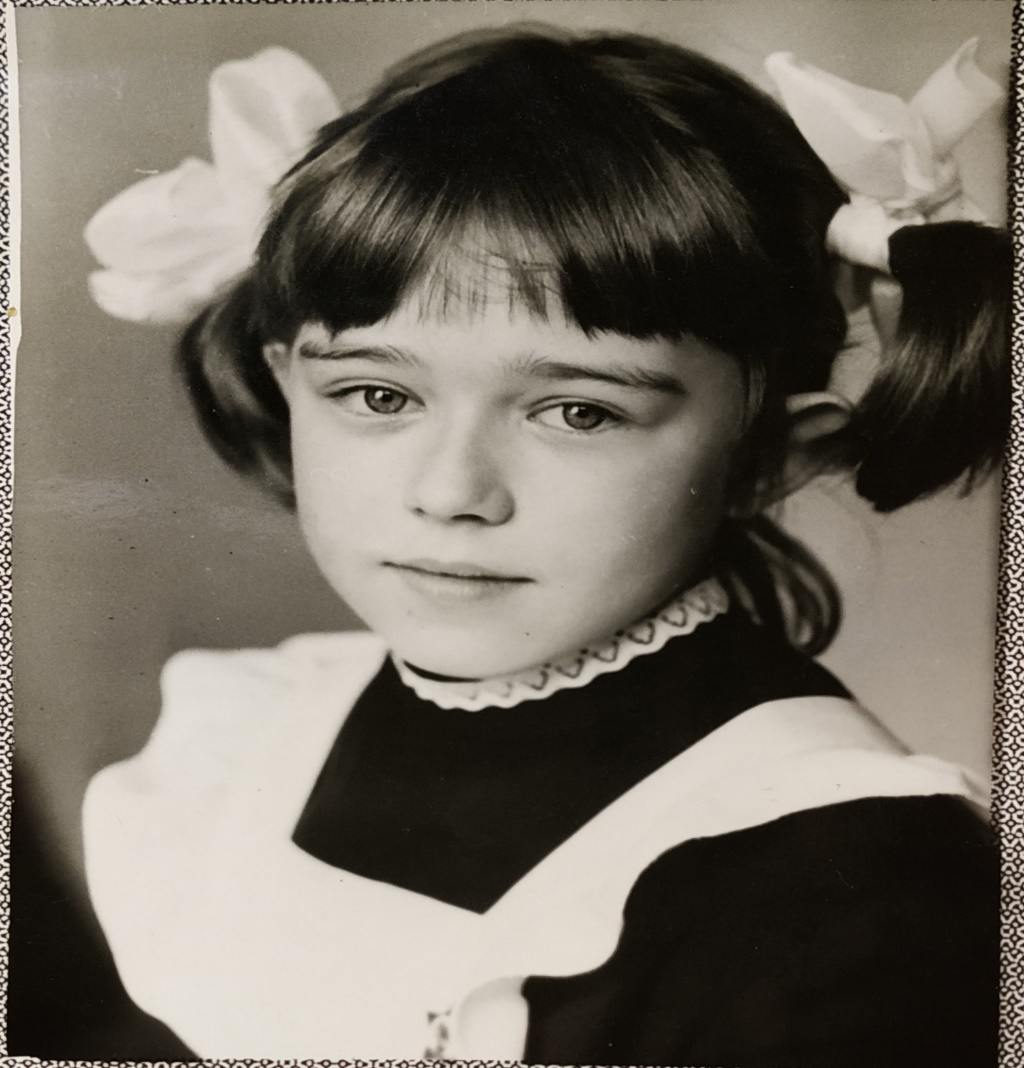 Родилась 21 июля 1980 года в г.Горячий Ключ.
[Speaker Notes: Замените эти образцы рисунков собственными привлекательными изображениями. Вот как это сделать быстро: выделите образец рисунка и удалите его. Затем щелкните значок "Вставка рисунков" внутри рамки и найдите изображение, которое хотите отобразить.]
фф
Фото отсутствует
Окончила девять классов школы №15 с.Безымянного в 1995 году.
В 1998 году получила полное среднее образование в г.Горячий Ключ,школа №1
[Speaker Notes: Замените эти образцы рисунков собственными привлекательными изображениями. Вот как это сделать быстро: выделите образец рисунка и удалите его. Затем щелкните значок "Вставка рисунков" внутри рамки и найдите изображение, которое хотите отобразить.]
В 1999 году окончила заочно Московский институт по профессии : «Бухгалтерский учет и коммерческие расчеты»……
В ноябре этого же года я пришла в МБДОУ д/с №13 работать няней,потом младшим воспитателем,в этой должности я проработала 12 лет.
[Speaker Notes: Замените эти образцы рисунков собственными привлекательными изображениями. Вот как это сделать быстро: выделите образец рисунка и удалите его. Затем щелкните значок "Вставка рисунков" внутри рамки и найдите изображение, которое хотите отобразить.]
Школьные годы чудесные…..учеба в Краснодарском Педагогическом колледже…
Первые пробы себя в роли воспитателя младшей группы….
Спорт-это сила!!!!
Вот и наступил миг прощания …четыре года пролетели,как один день…
Ура!!!!!Диплом!!!!!
[Speaker Notes: Замените эти образцы рисунков собственными привлекательными изображениями. Вот как это сделать быстро: выделите образец рисунка и удалите его. Затем щелкните значок "Вставка рисунков" внутри рамки и найдите изображение, которое хотите отобразить.]
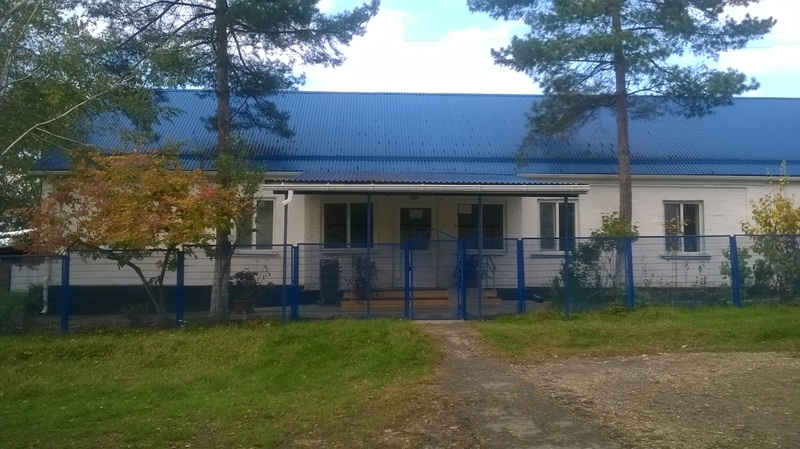 Вот уже семь лет я работаю в МБДОУ детский сад «Ягодка» в должности воспитателя под руководством Любовь Ивановны Гришко.